Мастер-класс ученицы 4 класса «А»ГБОУ СОШ № 49Керимхановой Амины.
Техника – тарцевание.
Кактус.
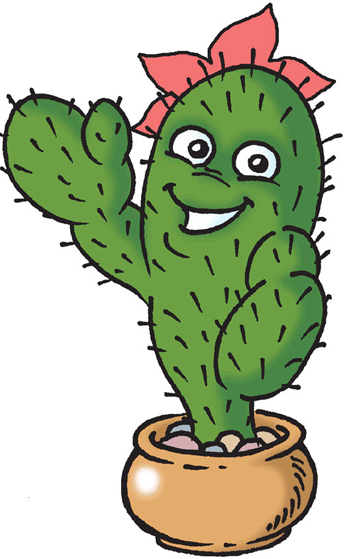 Учитель: Благова Н.А.
Наш мастер – Керимханова Амина.
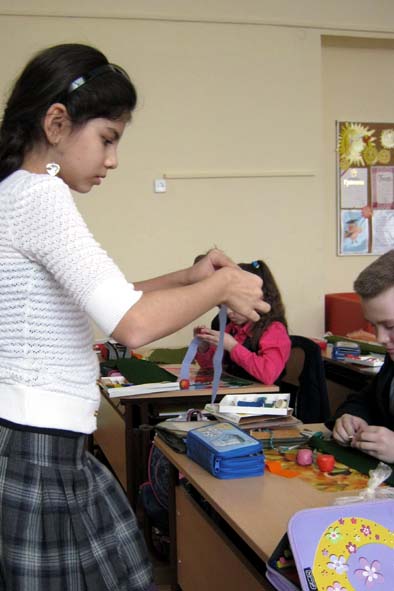 Первый этап – два куска пластилина скатываем в один шар.
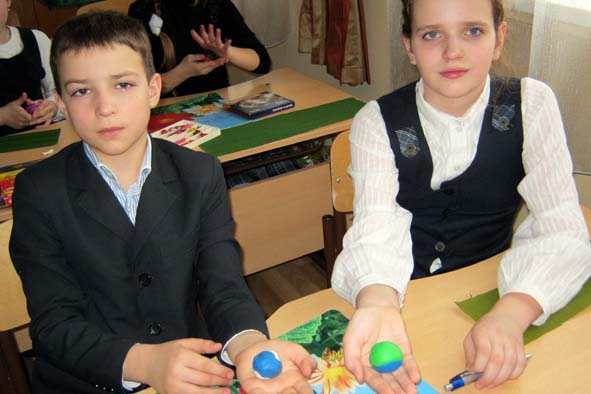 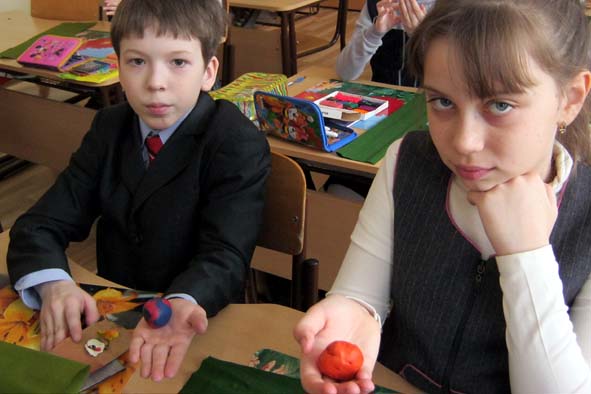 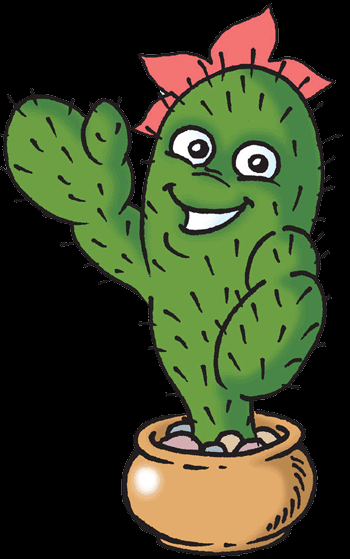 Результат первого этапа.
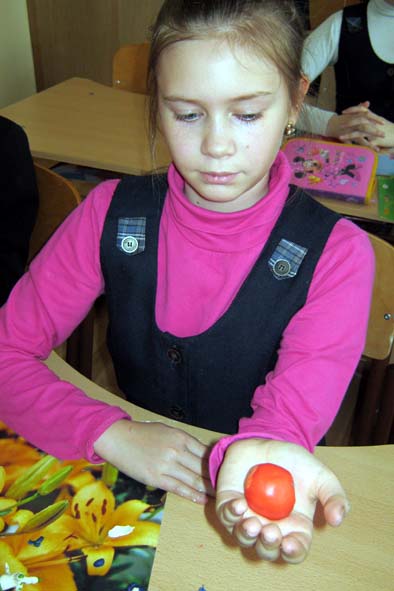 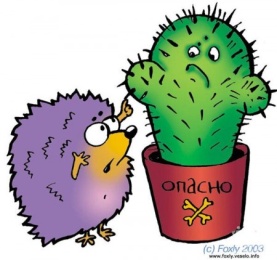 Таких шариков надо сделать два.
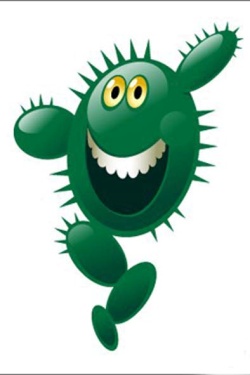 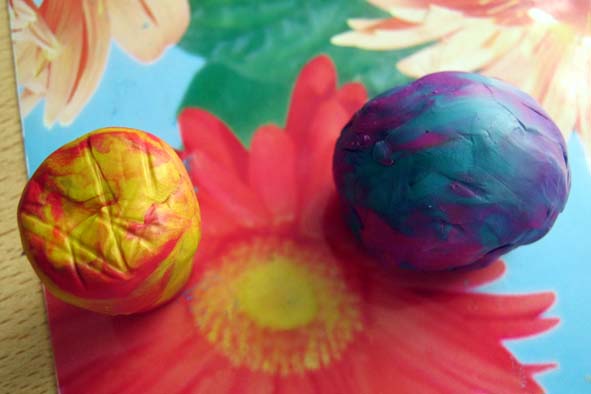 Второй этап – нарезаем полоски длиной 1 см из гофрированной бумаги.
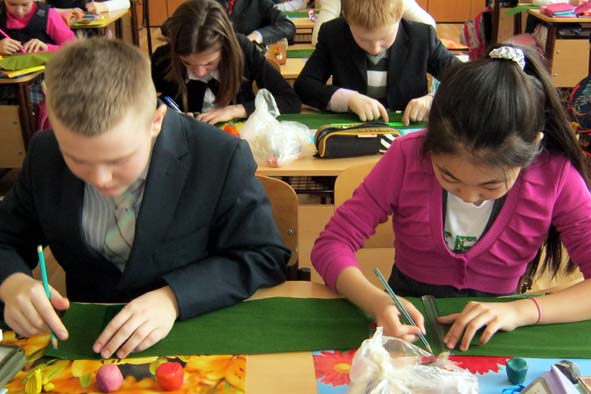 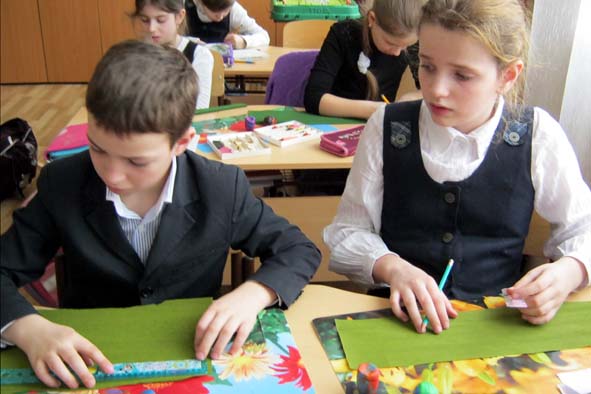 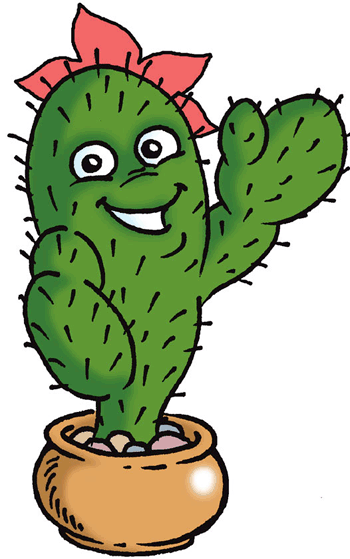 Мастер, мастер, помоги!
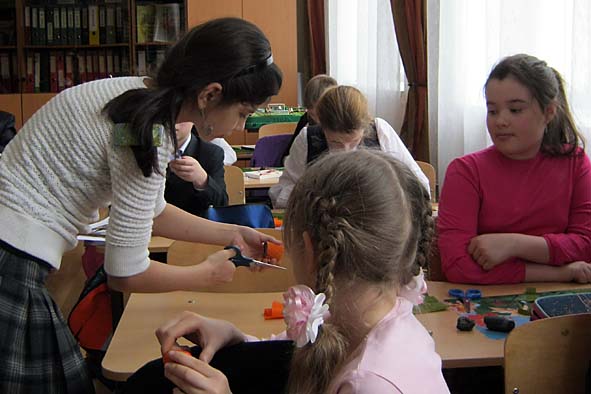 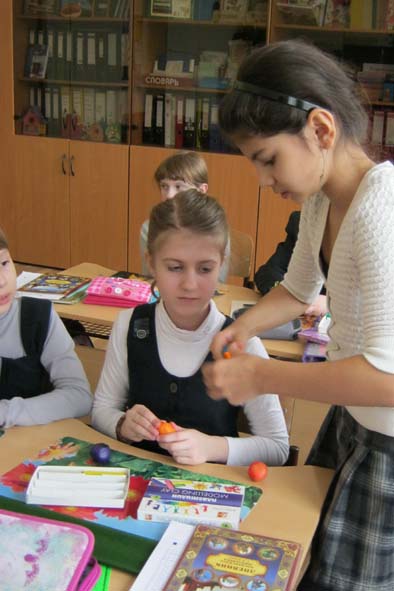 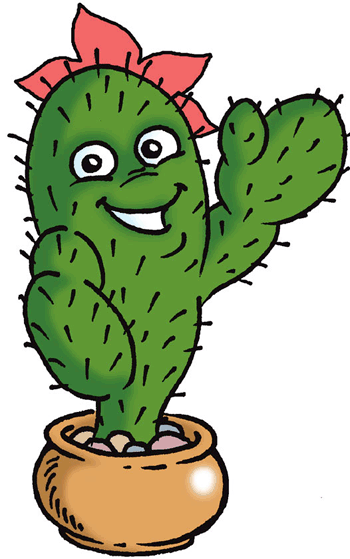 Делаем горшочек.
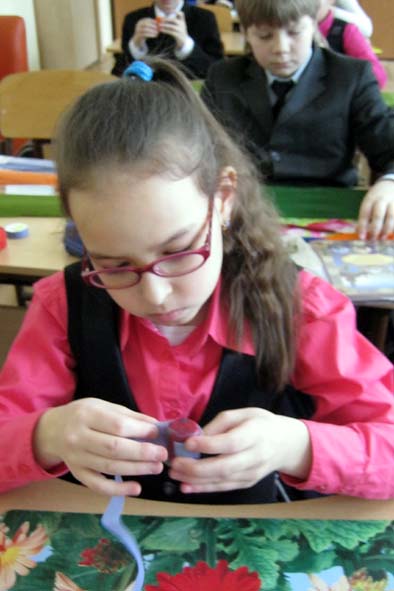 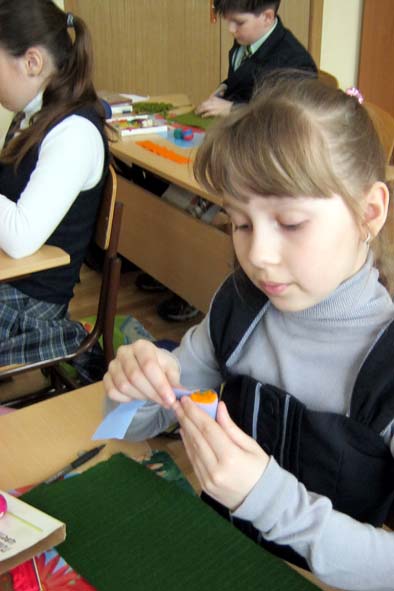 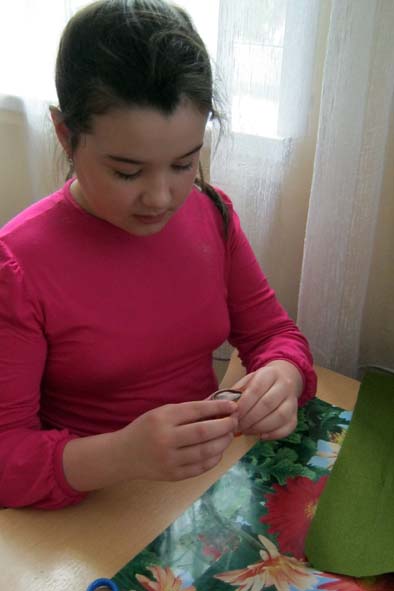 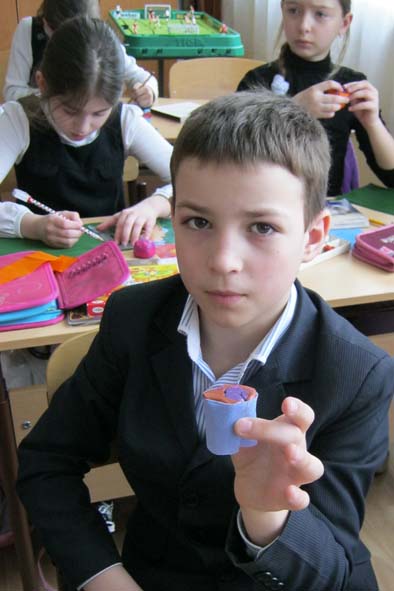 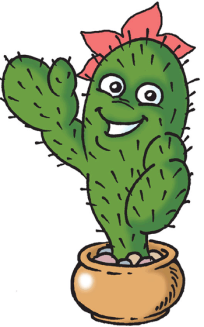 ВЕРНИСАЖ
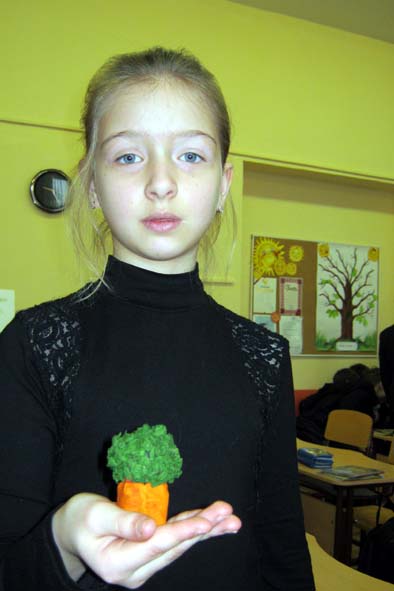 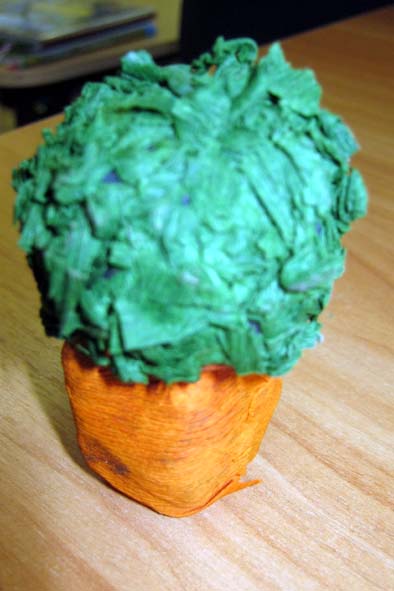 Шевчук Полина
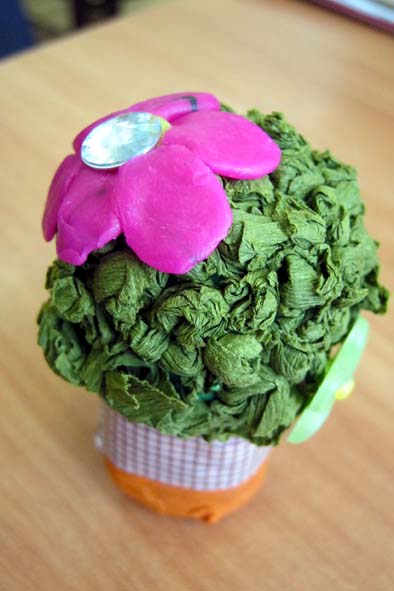 Болтукаева Айшат
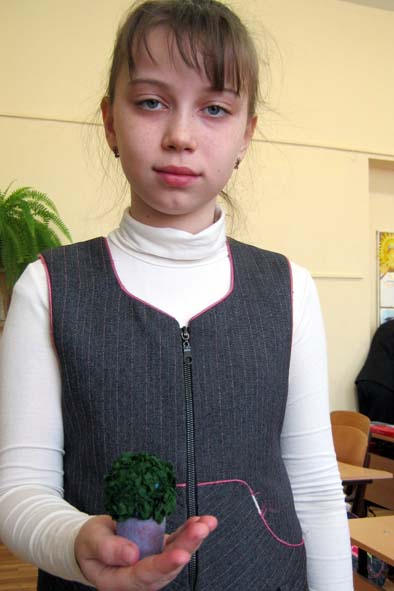 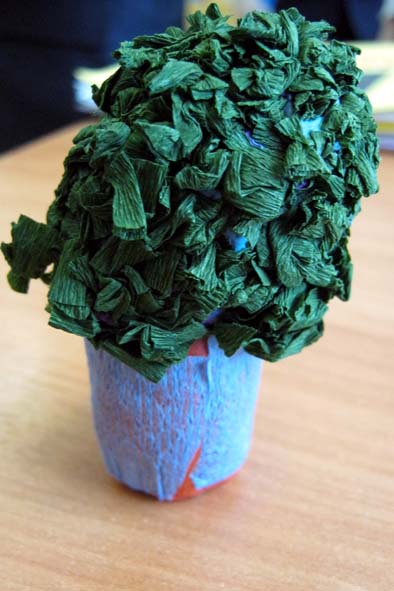 Курьянович Диана
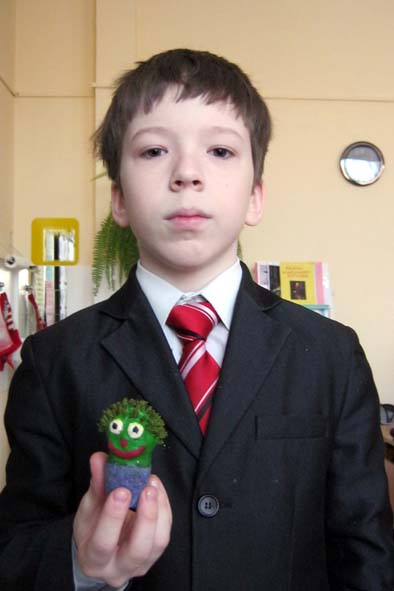 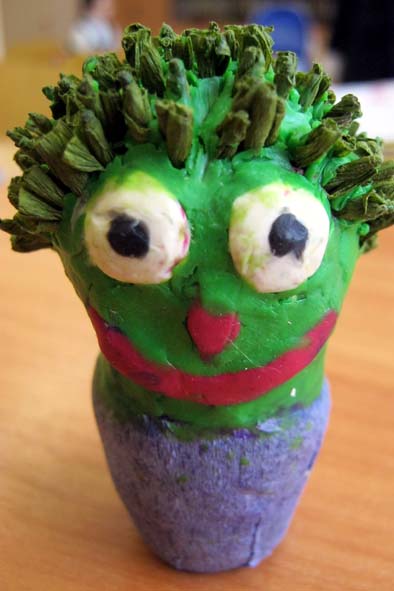 Щербаков Егор
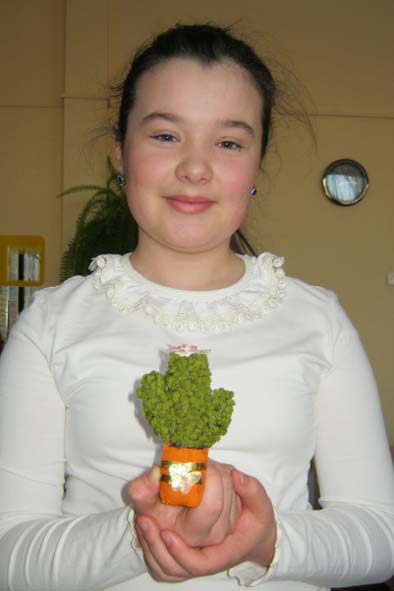 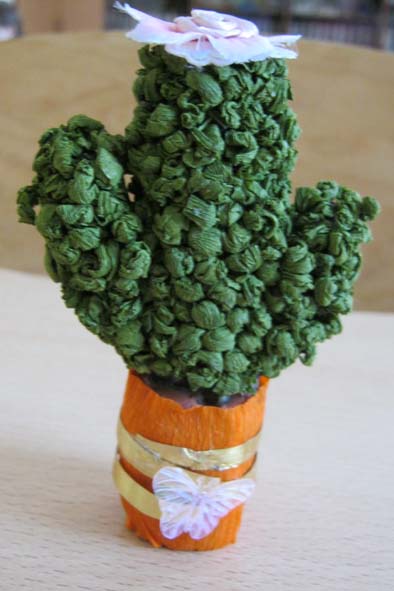 Свиридова Алёна
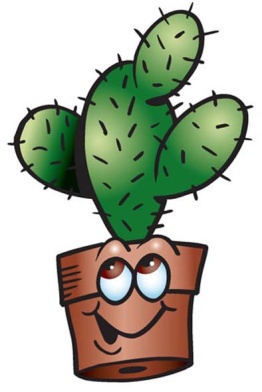 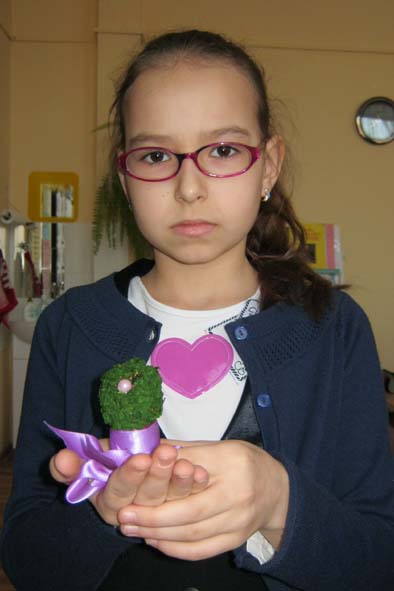 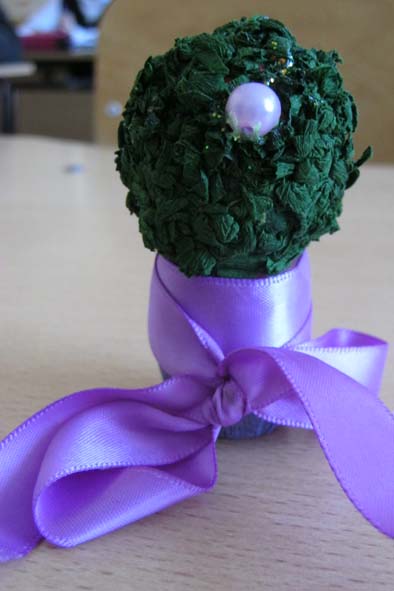 Мухтярова Зухра
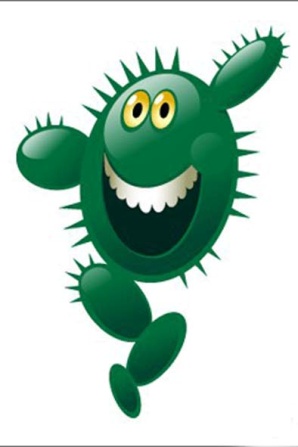 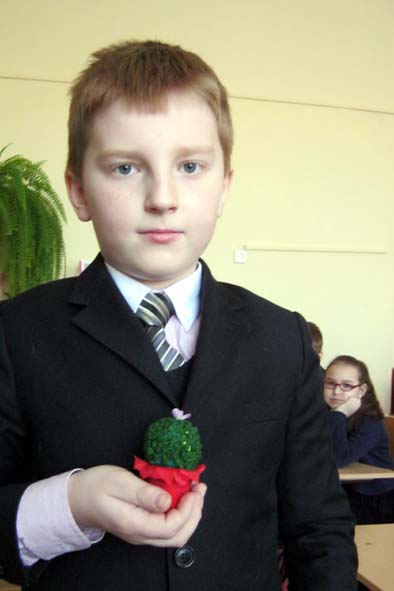 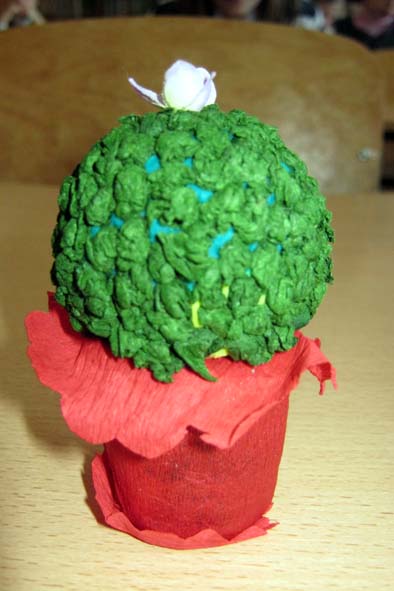 Степанов Вова
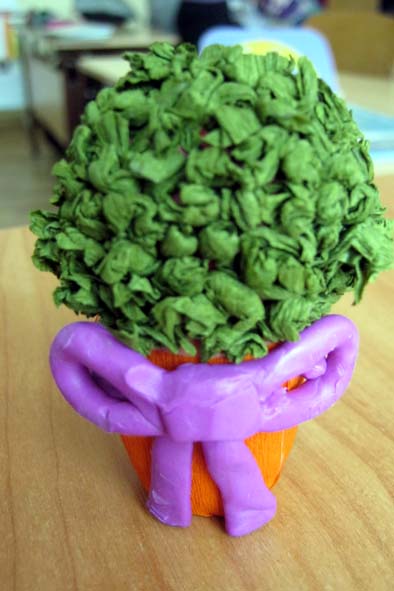 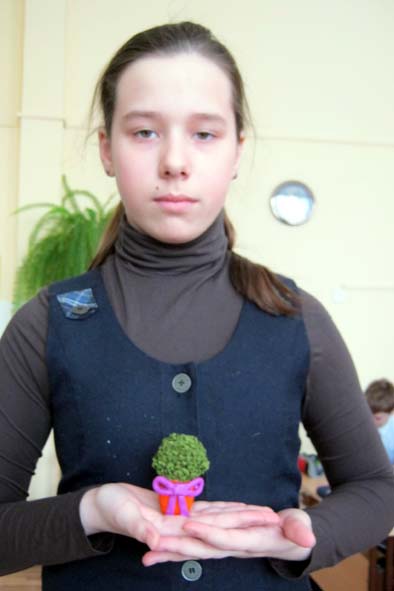 Иогансен Катя
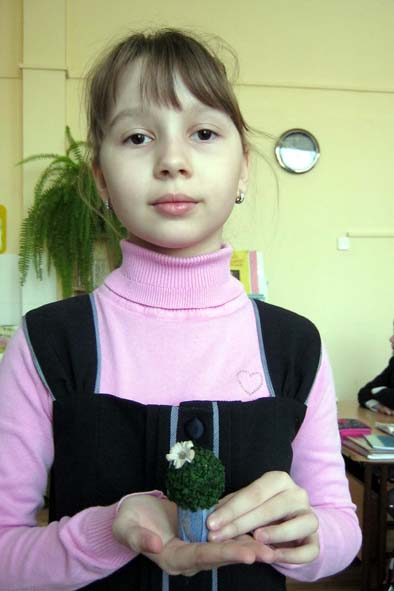 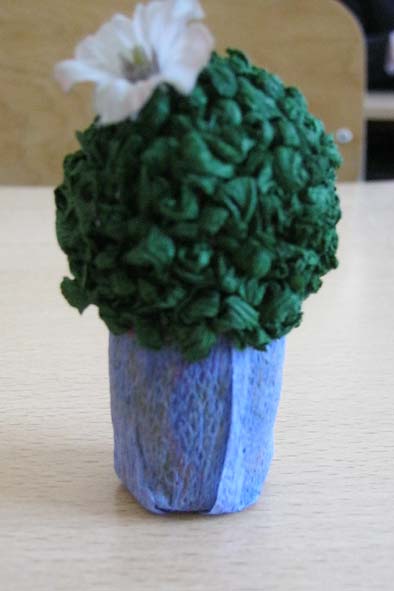 Королькова Ксюша
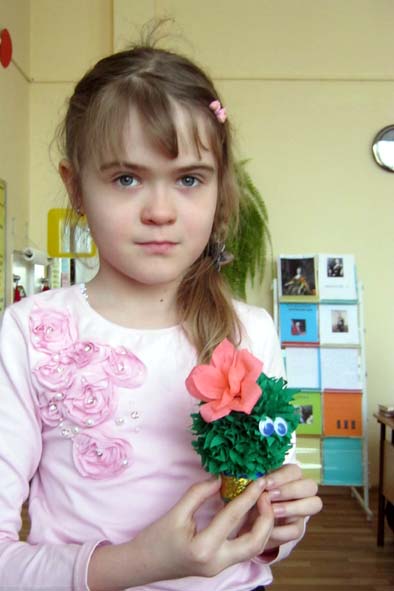 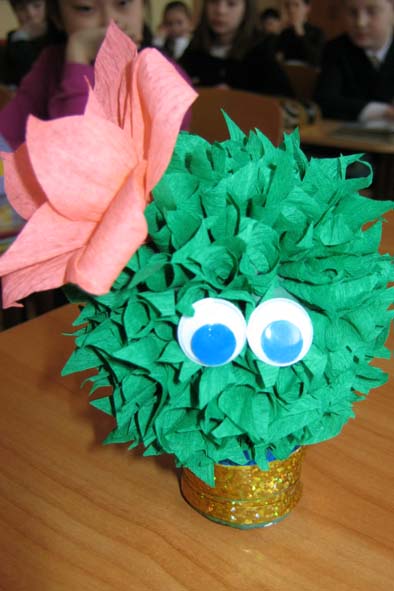 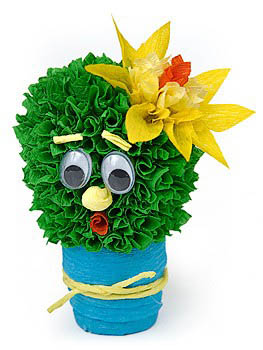 Супрядкина Полина
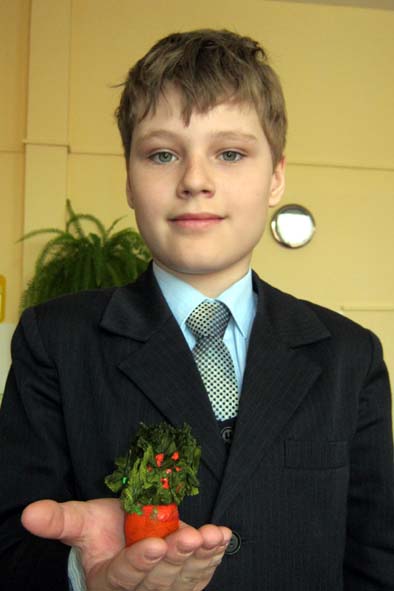 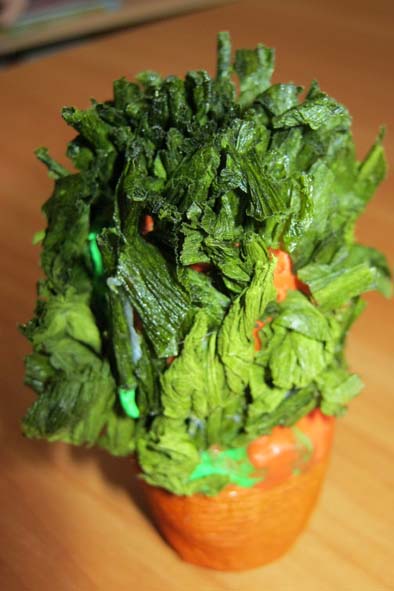 Бабашкин Сергей
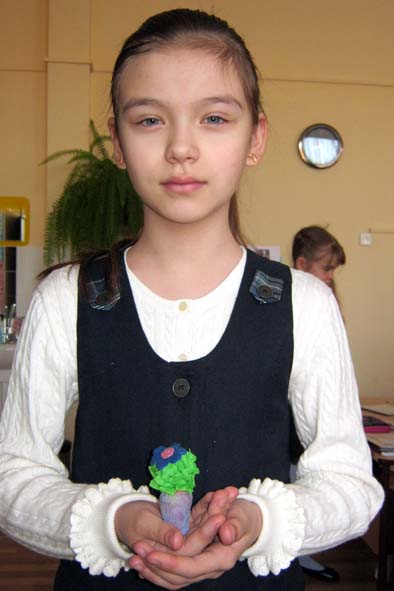 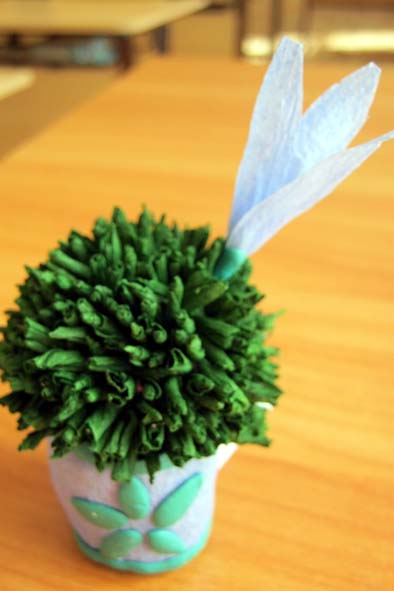 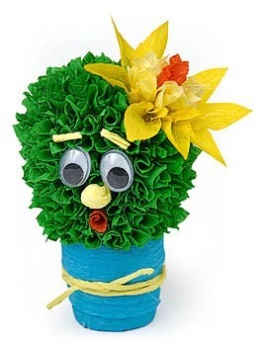 Нигматулина Настя
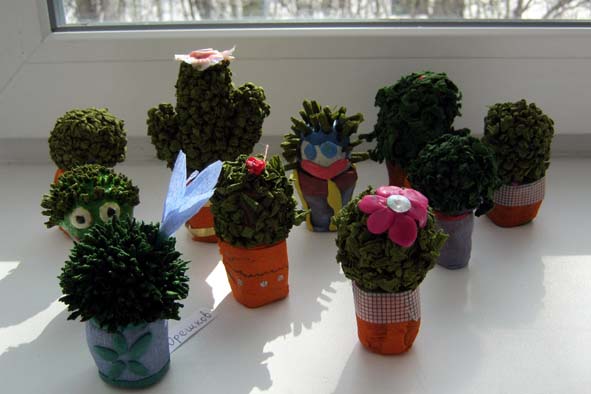 Кактусы
 на подоконнике
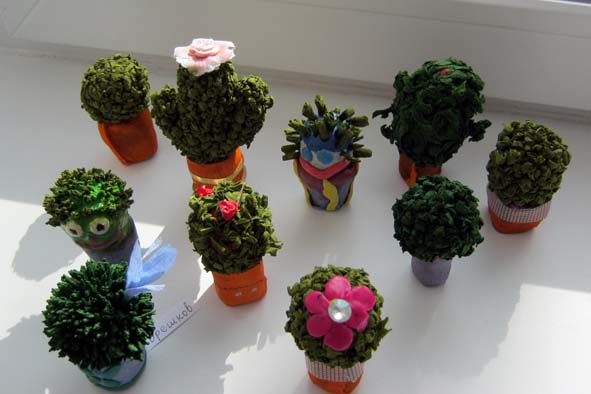